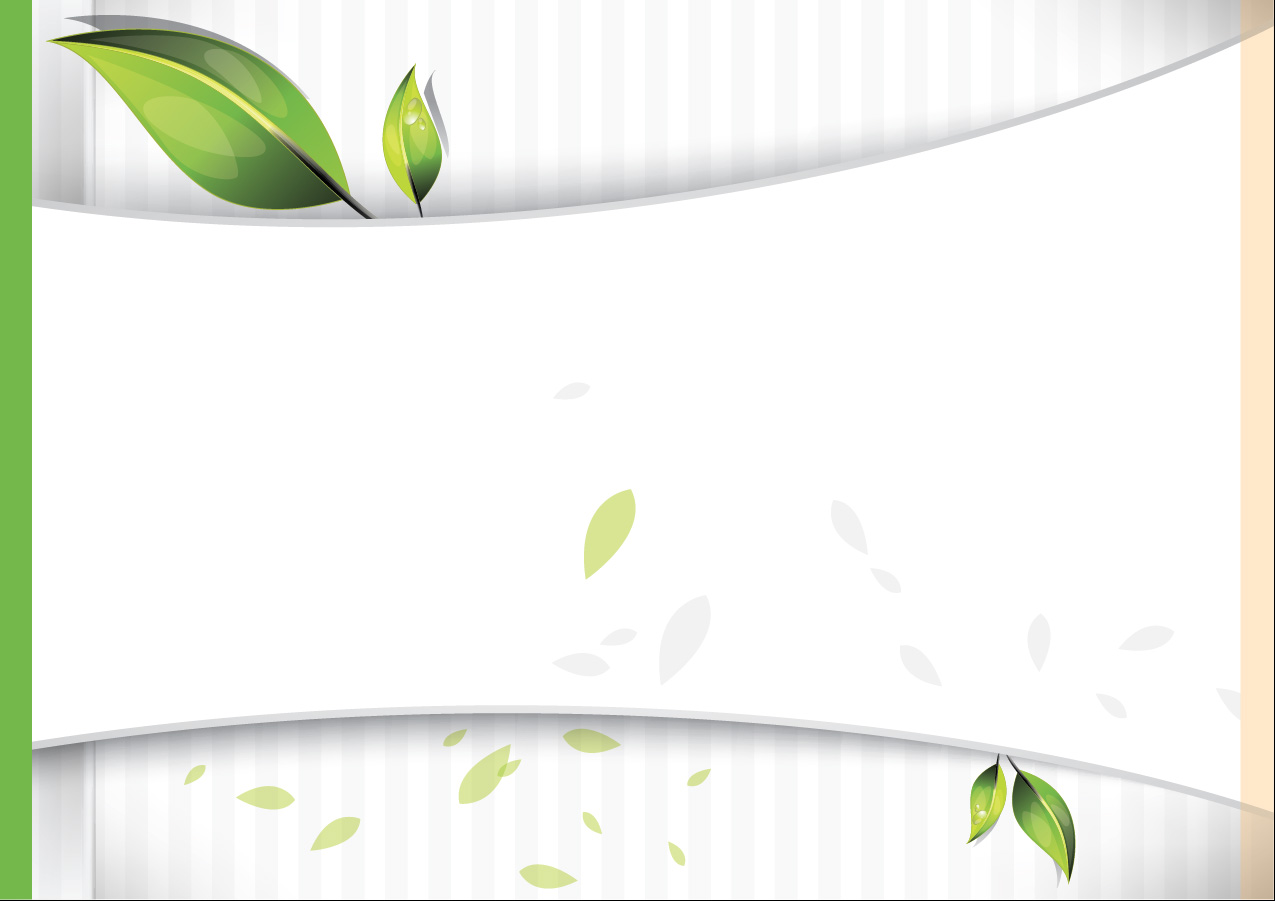 UKURAN PENYEBARAN DATA(UKURAN DISPERSI)
Digunakan untuk menggambarkan seberapa jauh data menyebar dari pusat data
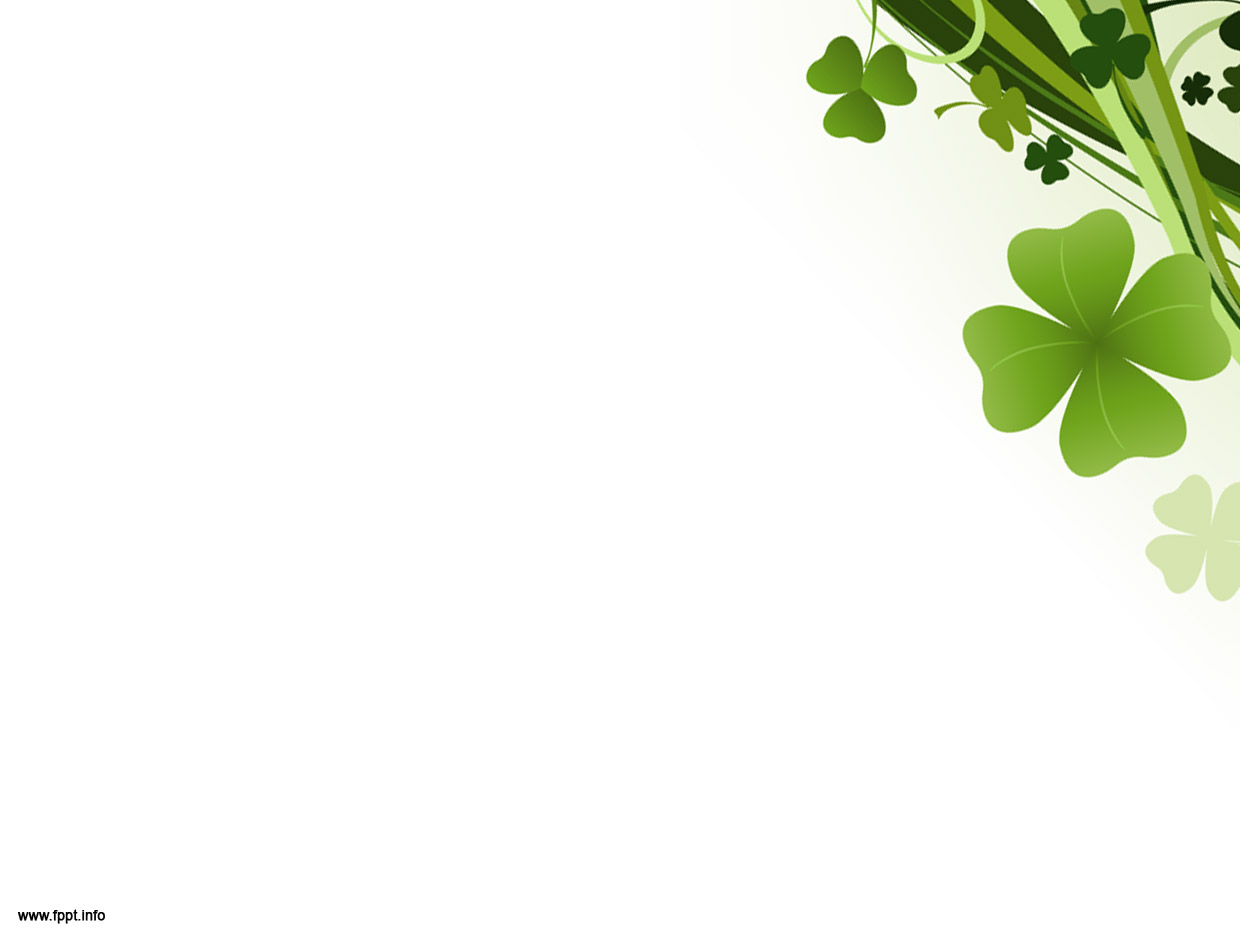 Macam-macam Ukuran Dispersi:

Jangkauan (Range)
Jangkauan Antar Kuartil
Deviasi (Simpangan) Kuartil
Deviasi Rata-Rata
Varians dan Standar Deviasi (Simpangan Baku)
Dispersi Relatif
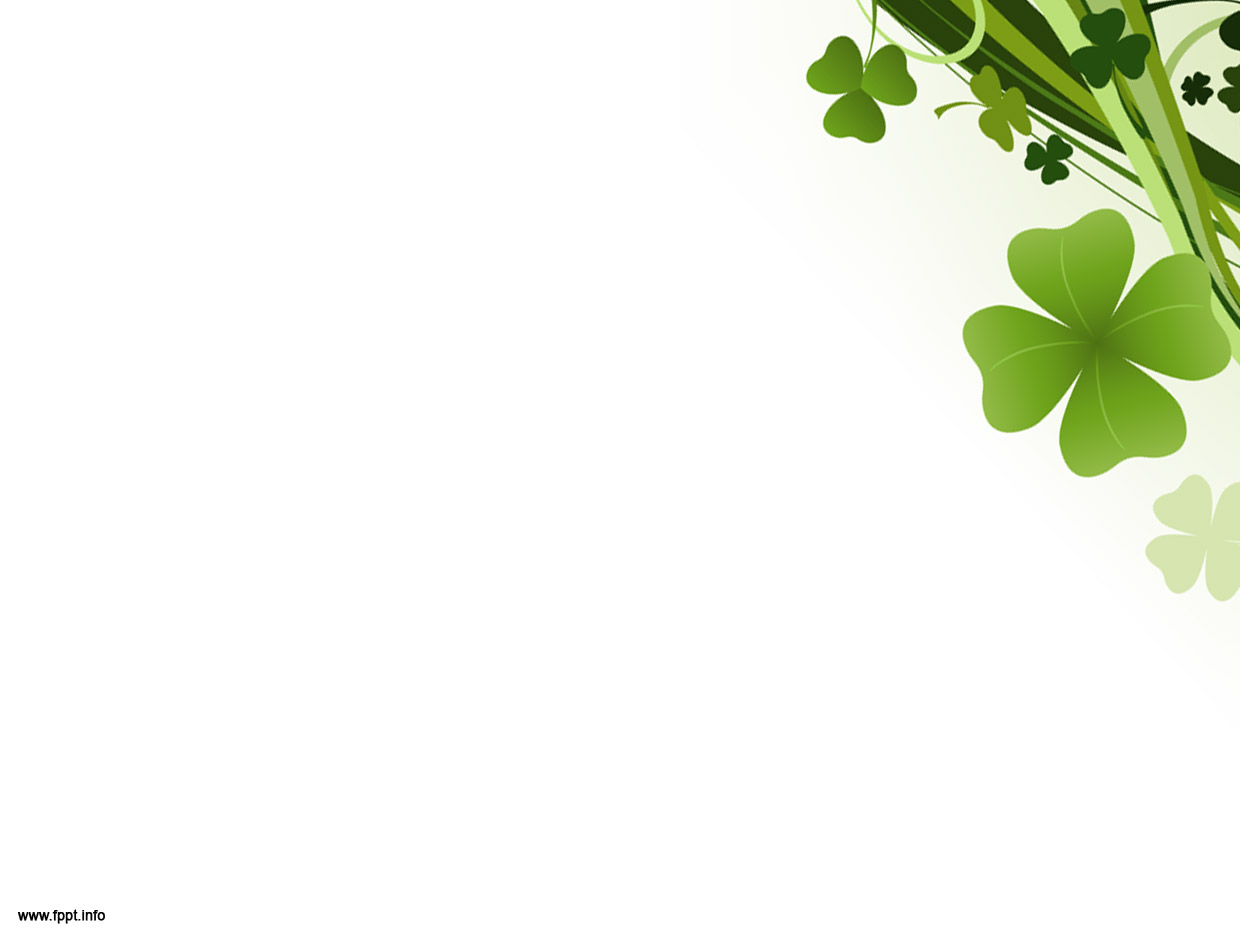 JANGKAUAN

Jangkauan adalah selisih antara data terbesar dengan data terkecil. Jika nilai jangkauan kecil maka data dpat dikatakan relatif homogen (dugaan kasar)

Contoh:
Diketahui data penjualan suatu barang sebuah toko dalam 1 mnggu pertama adalah
67     65     61     59     65     64

Jangkauan :  67-57=10

Jangkauan relatif kecil sehingga dapat disimpulkan bahwa penjualan relatif homogen pada minggu pertama.
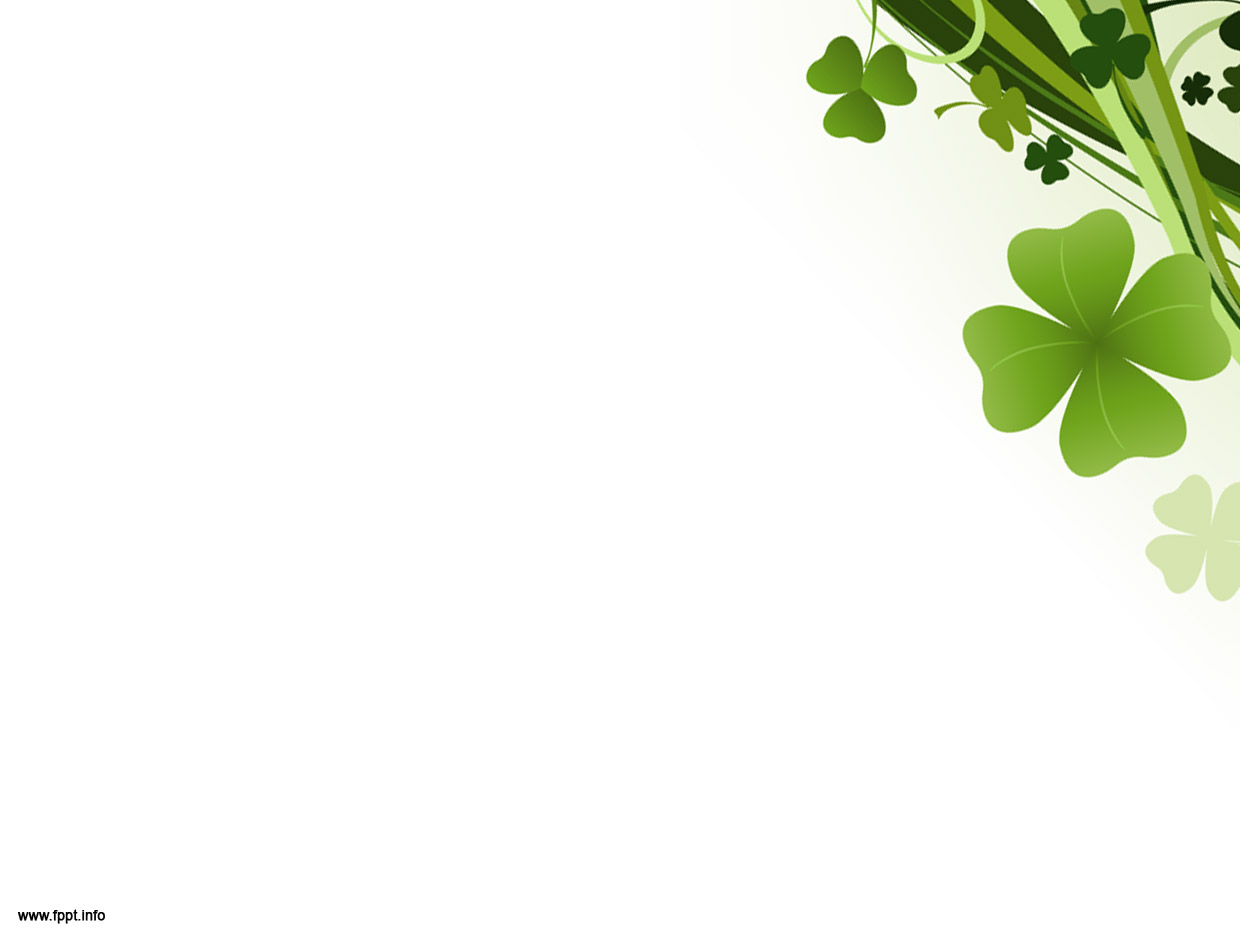 JANGKAUAN ANTAR KUARTIL

Jangkauan antar kuartil adalah selisih antara  kuartil atas dan kuartil bawah

Contoh:
Diketahui data penjualan suatu barang sebuah toko dalam 1 mnggu pertama adalah
  59     61     64     65     65     67



Jangkauan antar kuartil :  65-59=6
Q3
Q2
Q1
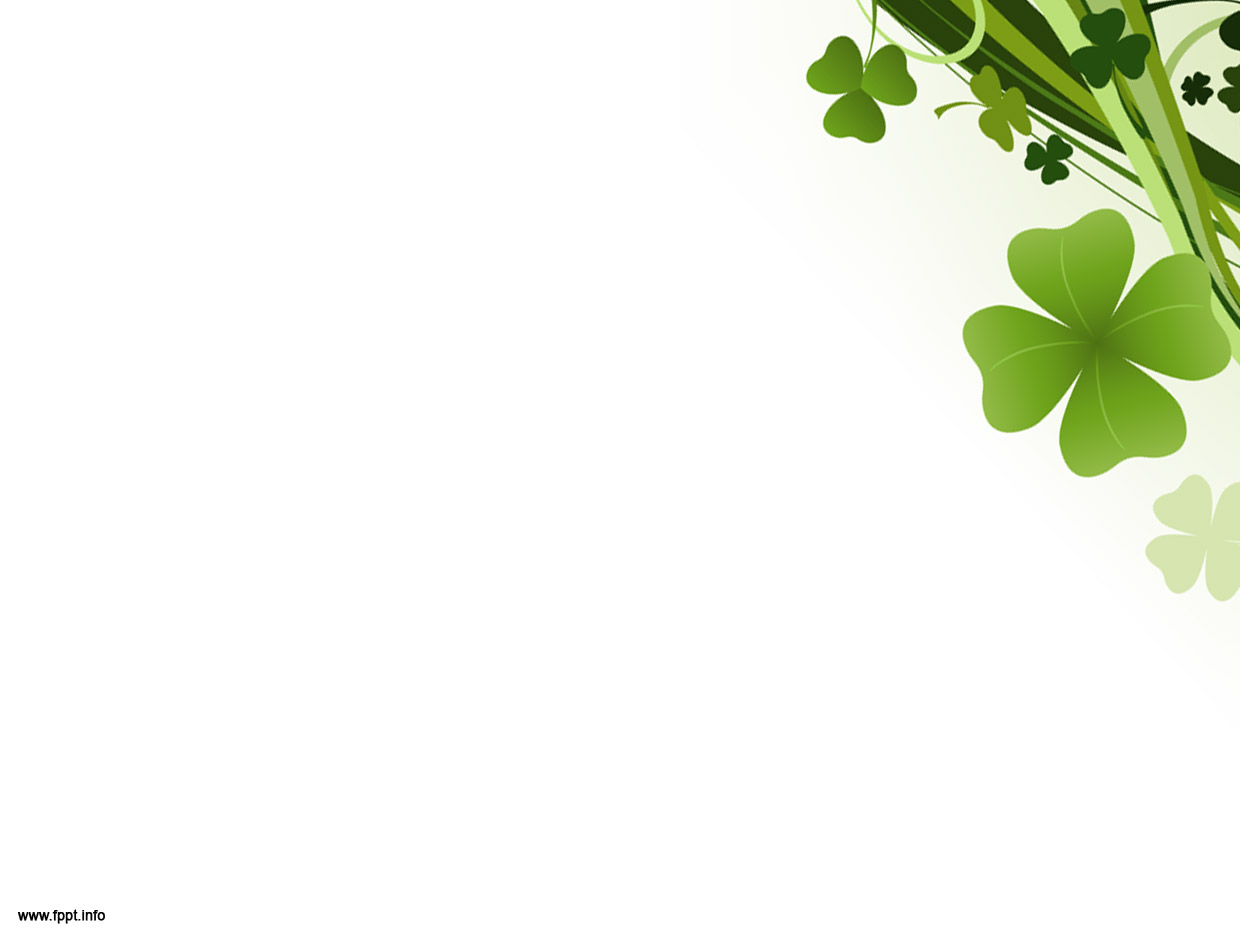 DEVIASI KUARTIL

Deviasi/Simpangan kuartil  (Jangkauan Semi Antar Kuartil ) besarnya adalah setengah dari jangkauan antar kuartil

Deviasi kuartil merupakan pengukuran dispersi atas dasar jarak antarkuartil dan dapat dipandang sebagai ukuran penyebar data di sekitar mean



Dengan data yang sama dengan sebelumnya diperoleh
Deviasi Kuartil :  ½(65-59)=3
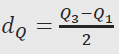 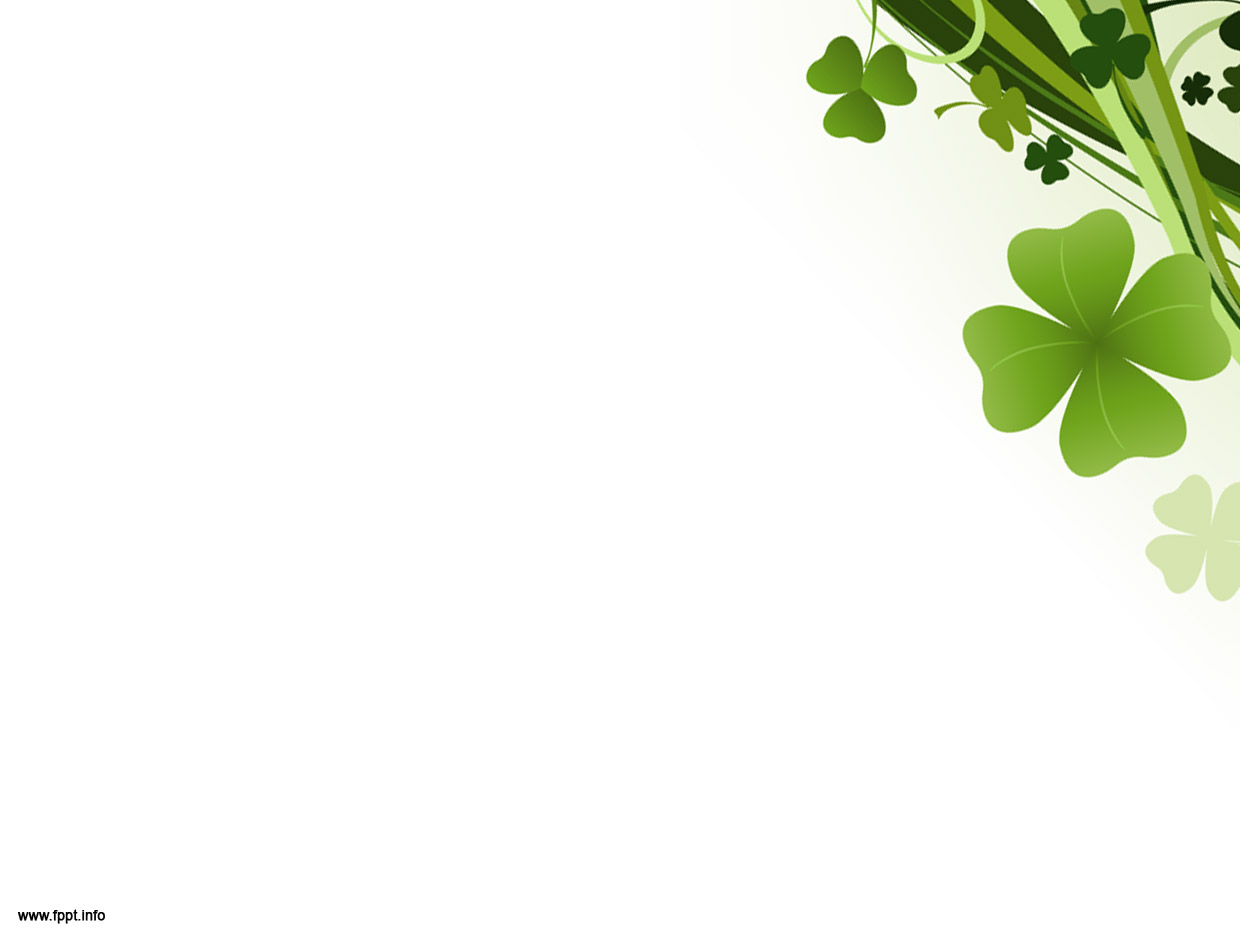 DEVIASI RATA-RATA

Merupakan harga rata-rata peyimpangan (nilai mutlak) tiap data terhadap nilai rata-rata(mean).
Deviasi rata-rata untuk data tunggal dapat dihitung dengan:
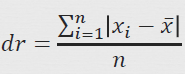 Dengan:
dr : deviasi rata-rata
xi : data ke i
     : rata-rata hitung
n : banyaknya data
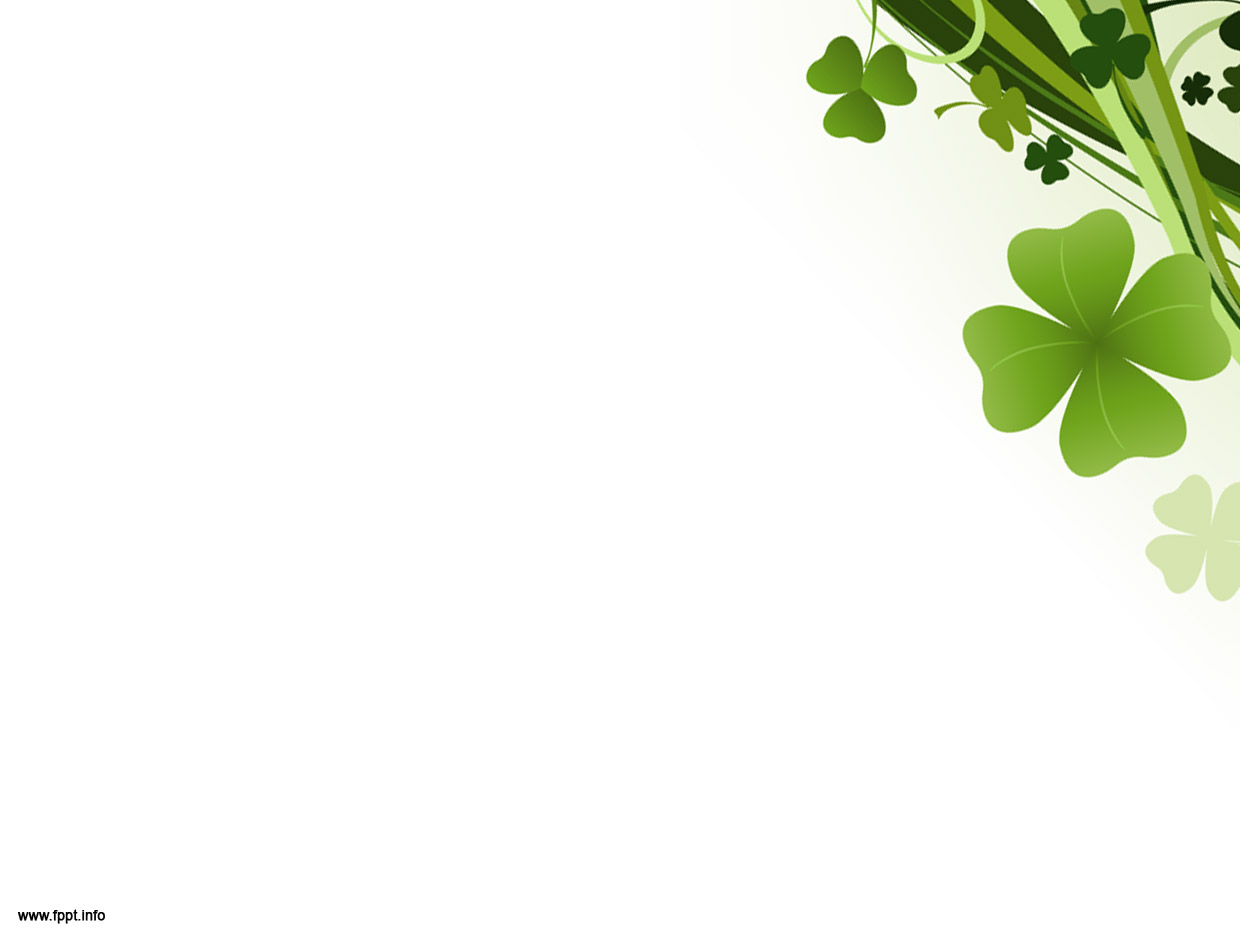 CONTOH DEVIASI RATA-RATA

Disajikan data penjualan  (data tunggal) sebagai berikut
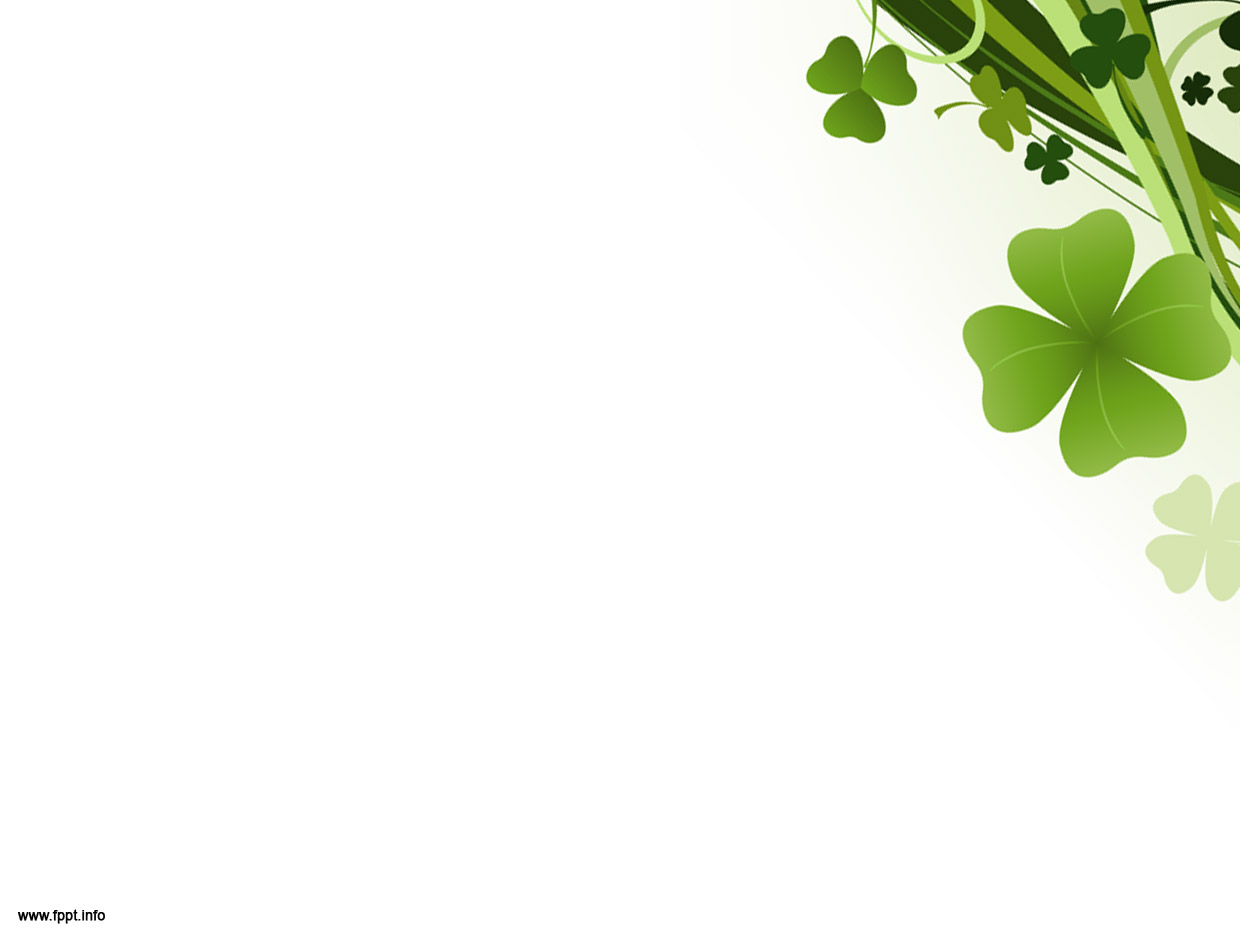 Deviasi rata-rata untuk data berkelompok dapat dihitung dengan rumus
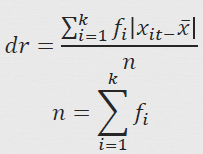 Dengan:
dr  : deviasi rata-rata
fi    :  frekuensi kelas ke-i
xit  :  titik tengan interval kelas ke-i
      :  rata-rata hitung
n    :  banyaknya data
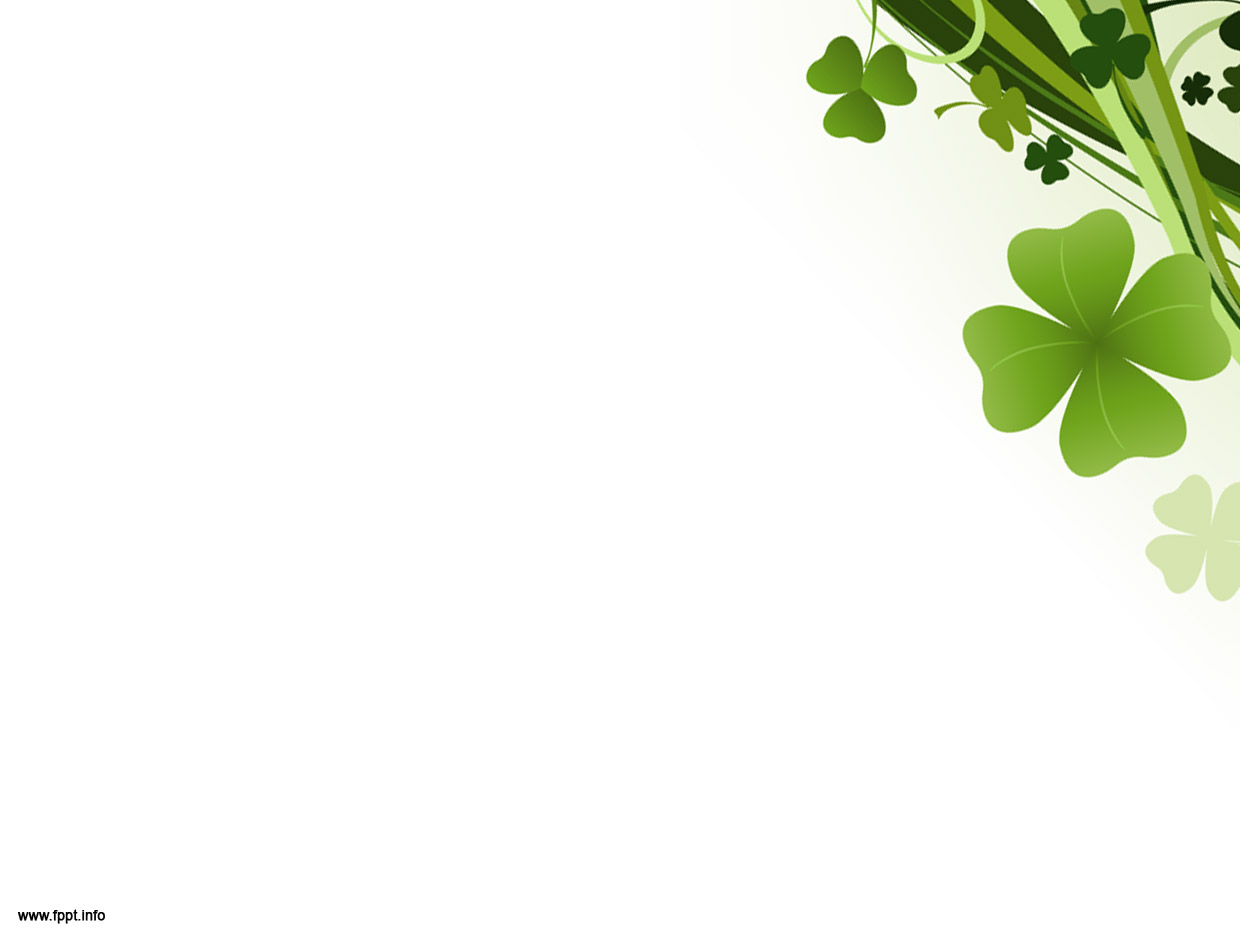 CONTOH DEVIASI RATA-RATA

Disajikan data penjualan  (data berkelompok) sebagai berikut
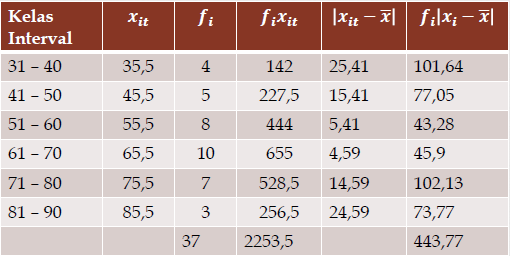 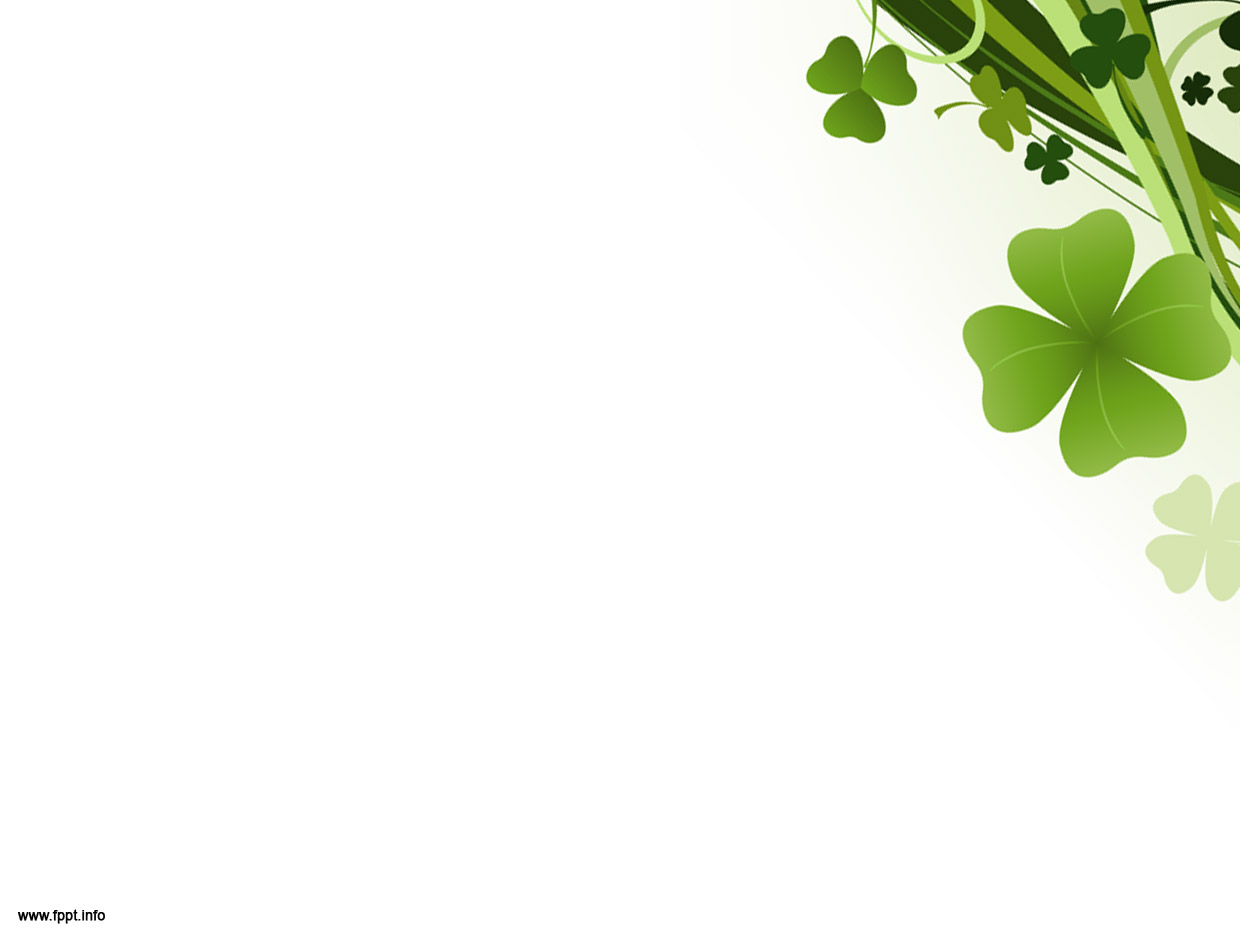 VARIANSI dan STANDAR DEVIASI

Variansi
Variansi sampel yang disimbolkan dengan s2  didefinisikan sebagai jumlah kuadrat deviasi terhadap mean dibagi dengan  n - 1




Standar Deviasi
Standar deviasi sampel yang disimbolkan dengan s didefinisikan sebagai akar positif dari variansi sampel
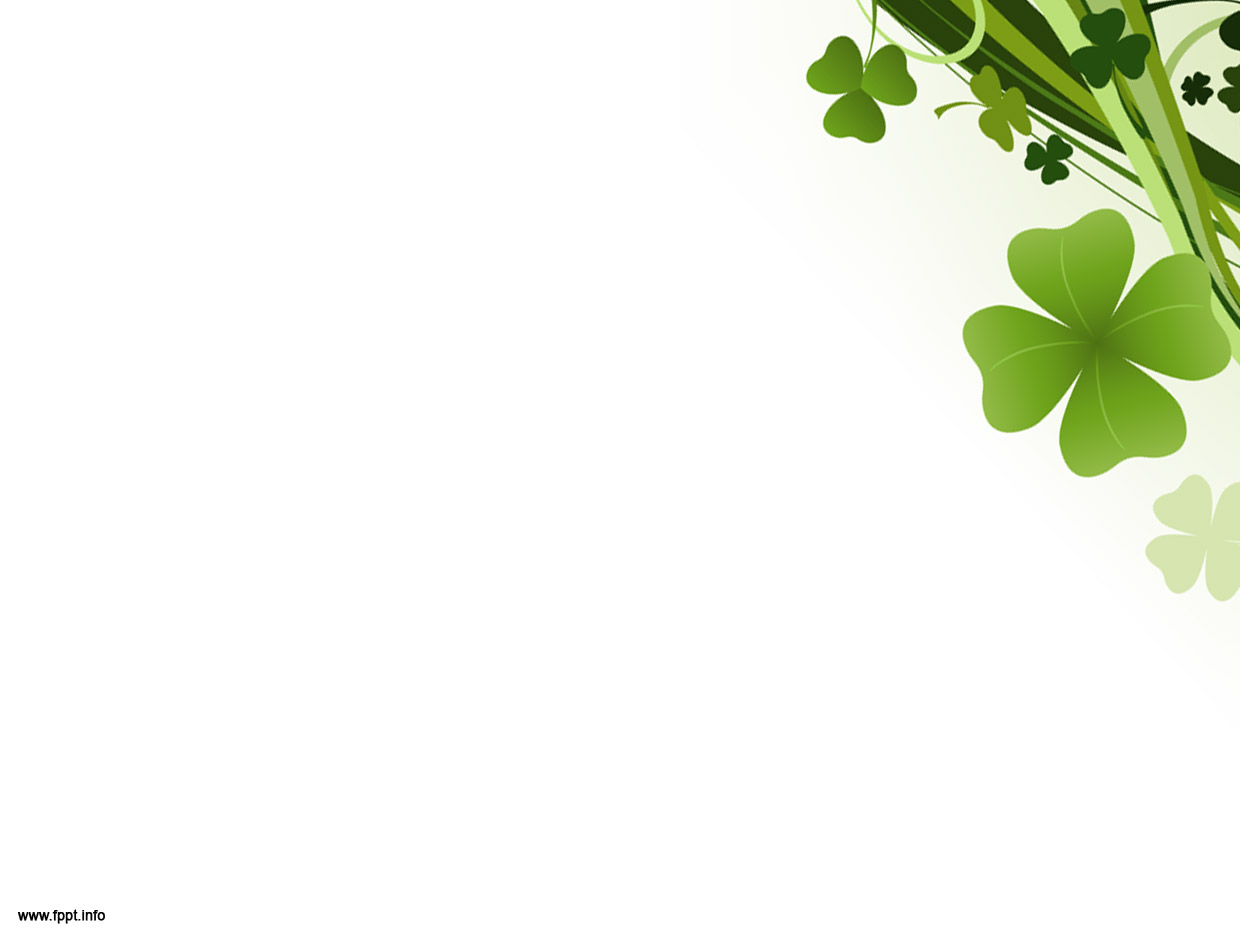 CONTOH
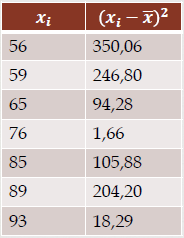 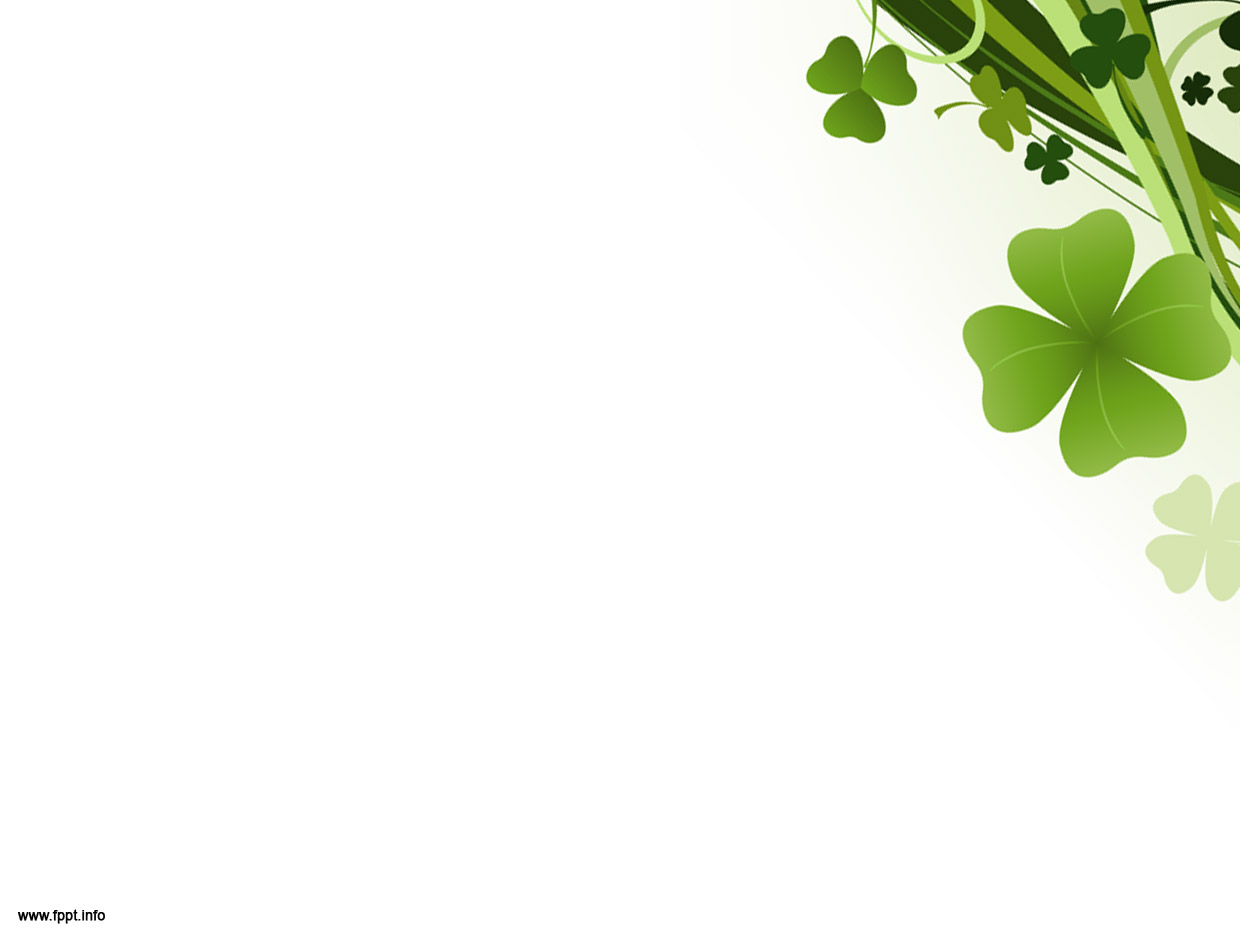 VARIANSI dan STANDAR DEVIASI

Variansi dan standar deviasi untuk data berkelompok adalah sebagai berikut:
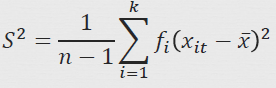 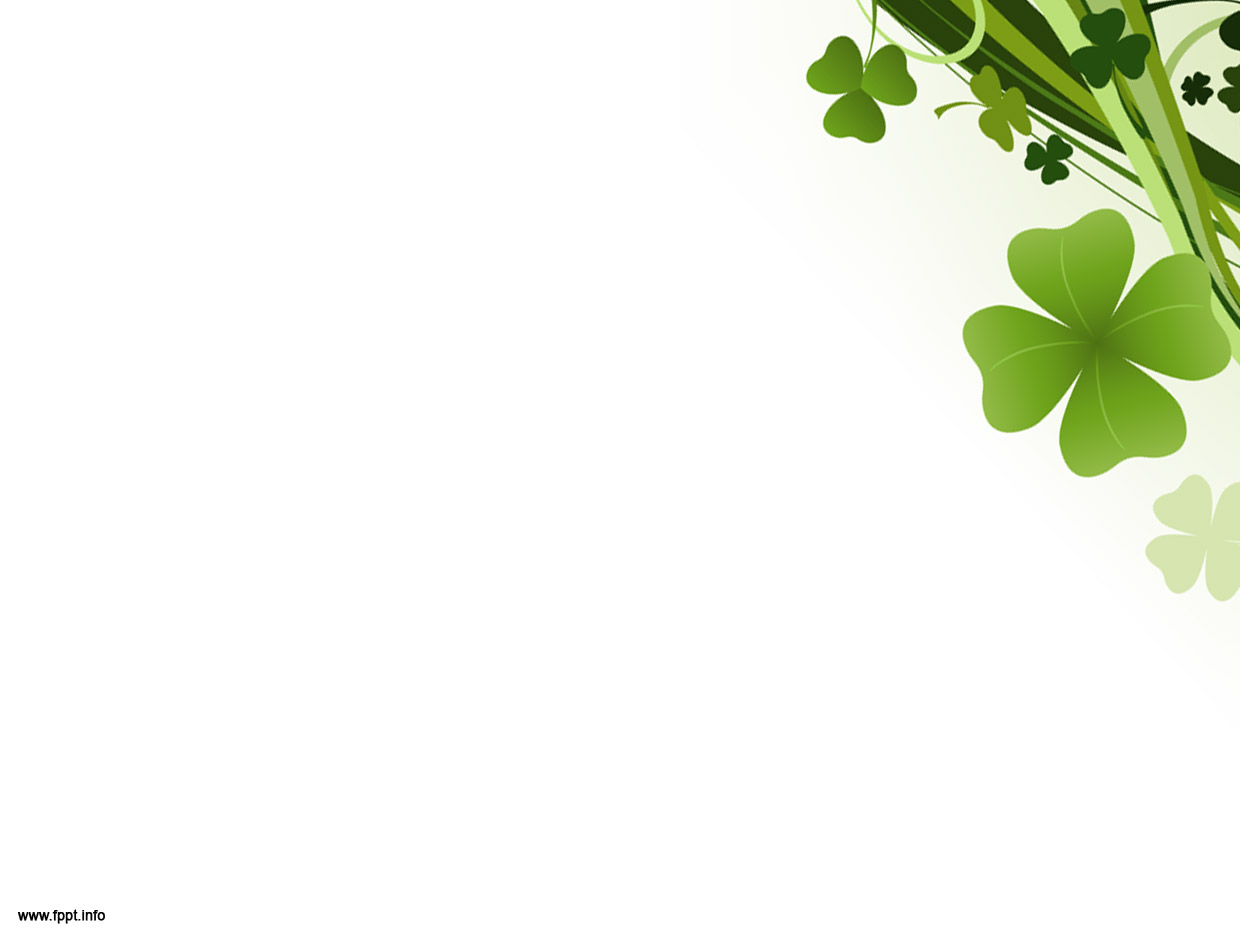 CONTOH
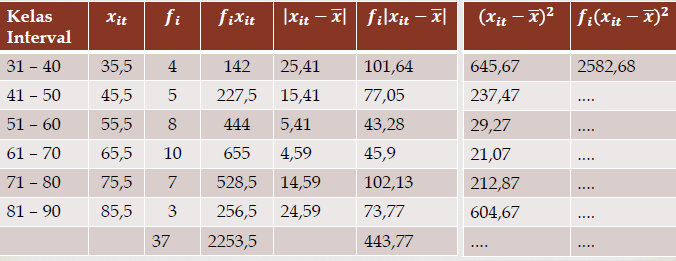 Carilah varians dan standar baku dari data tersebut!
Buat di excel
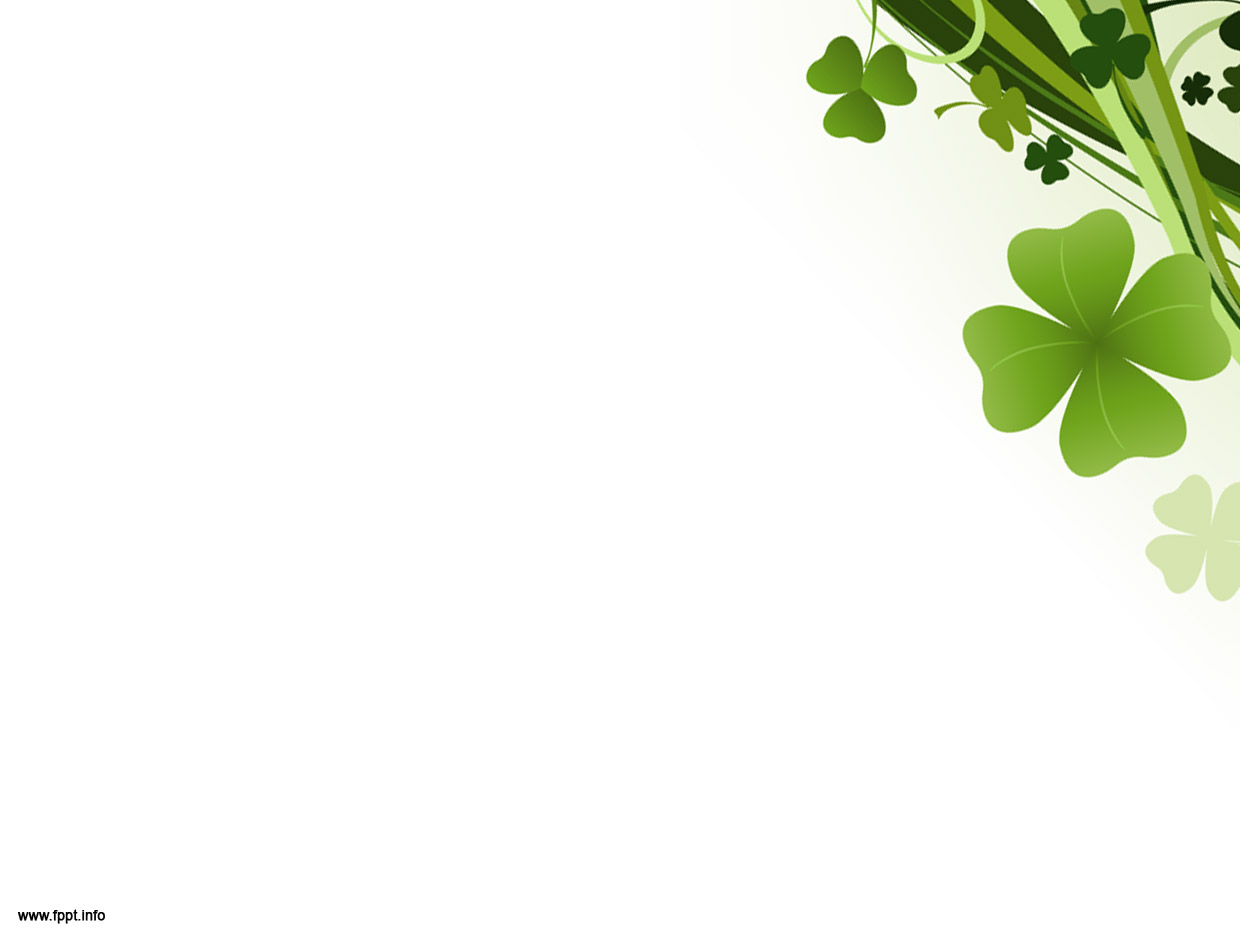 VARIANSI dan STANDAR DEVIASI

Variansi dan standar deviasi pada populasi dapat dihitung dengan rumus berikut:
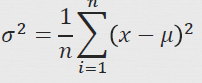 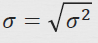 Mean =55
Mean =55
Deviasi rata-rata= 39
Varians=1761,11
Simpangan baku=41,96
Deviasi rata-rata= 25
Varians= 8250/9=916,67
Simpangan baku= 30,27
Kasus
Diketahui sekelompok data dengan mean = 
Dan simpangan baku =s
Jika setiap data dalam kelompok data tersebut ditambahkan bilangan yang sama yaitu p bagaimana mean dan simpangan baku yang baru?
Jika setiap data dalam kelompok data tersebut dikalikan bilangan yang sama yaitu q. Bagaimana mean dan simpangan baku yang baru?
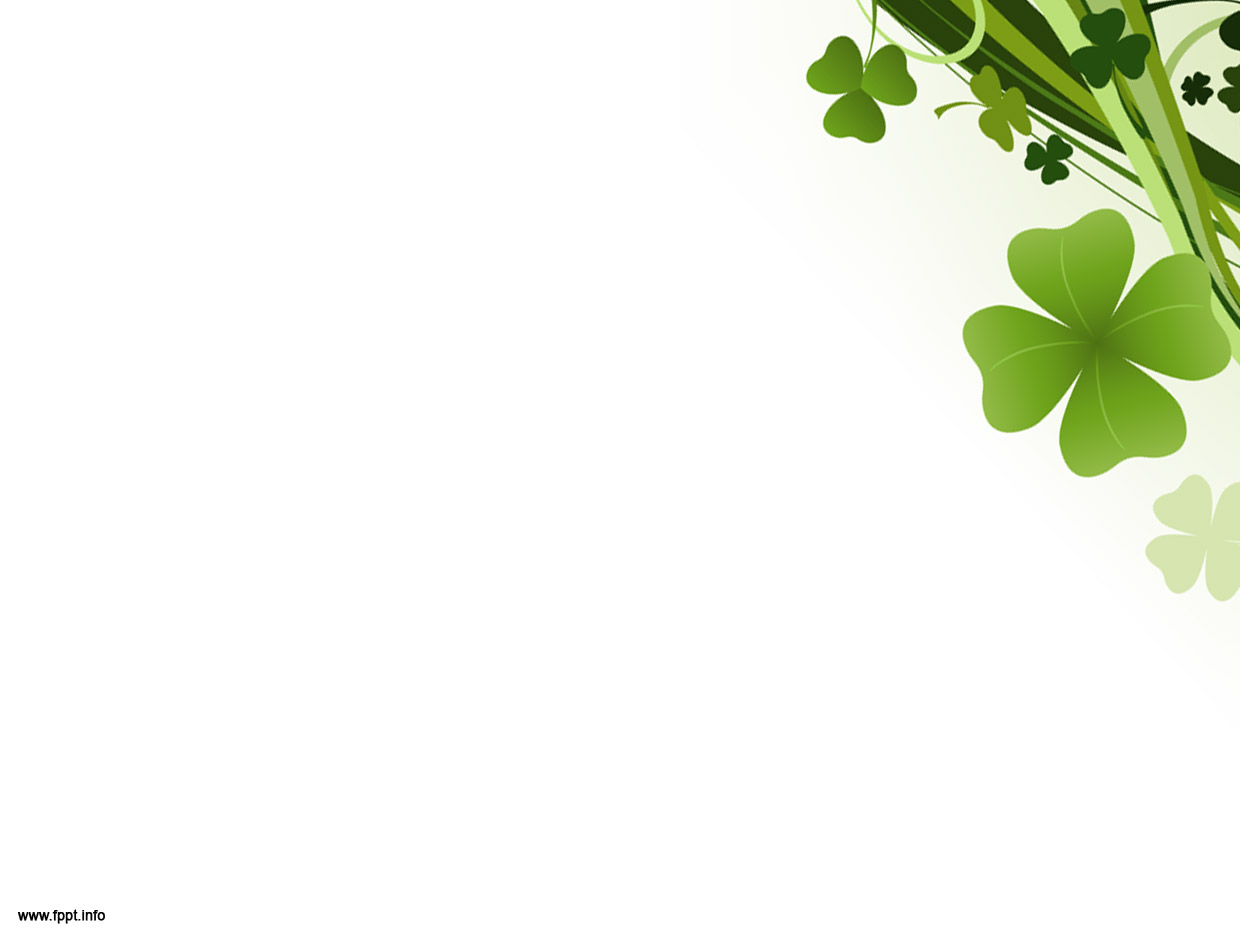 DISPERSI RELATIF


Dispersi relatif digunakan untuk membandingkan dispersi dari dua atau beberapa distribusi. Hal tersebut dilakukan karena range, deviasi rata-rata, deviasi kuartil, standar deviasi merupakan deviasi absolut, sehingga akan menyesatkan jika membandingkan dua ukuran penyebaran secara langsung.

Pengukuran dispersi relatif terdiri dari:
 Koefisien variasi
 Koefisien variasi kuartil
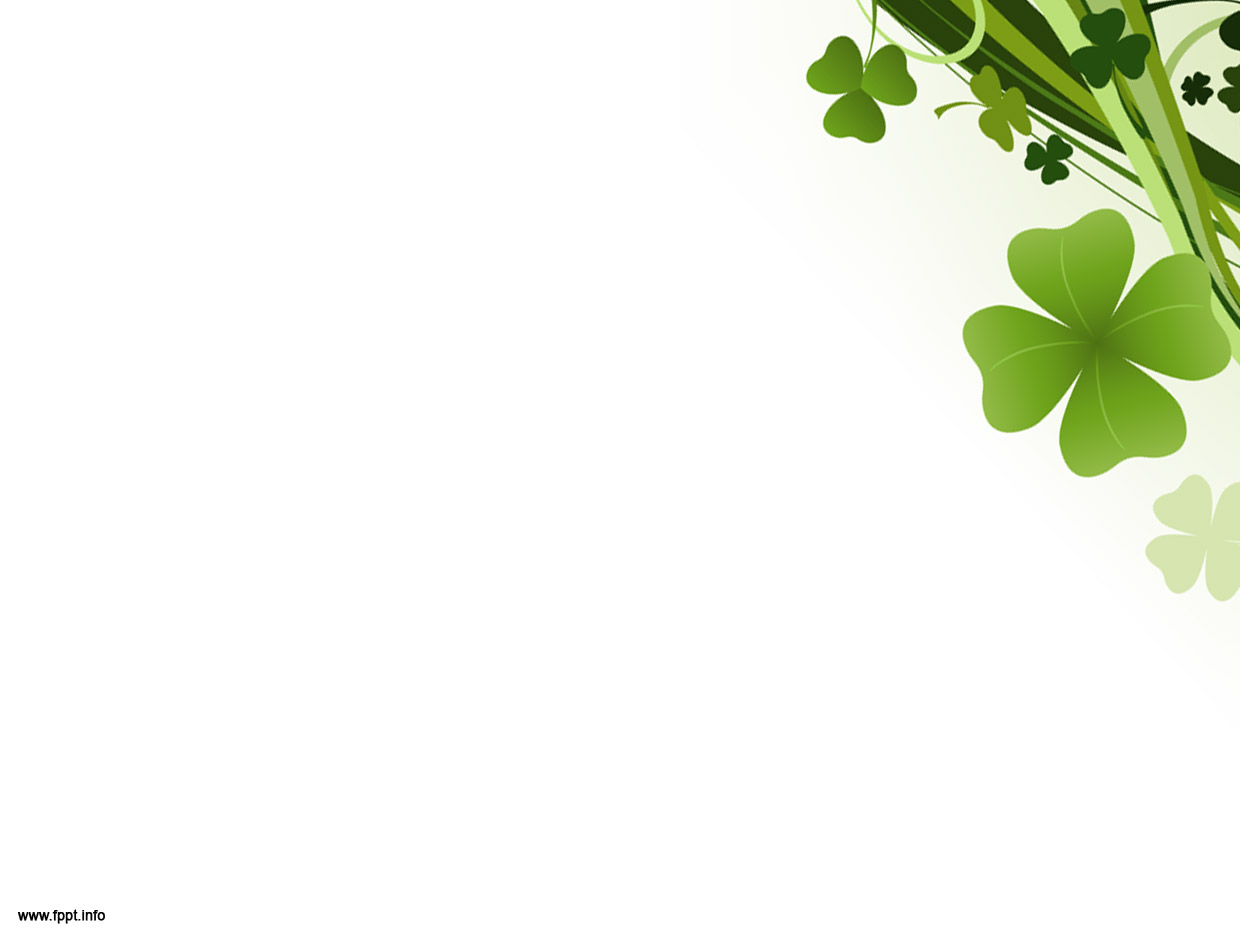 KOEFISIEN VARIASI


RUMUS



Dengan
kv :  koefisien variasi
S   : Standar deviasi
     :  Rata-rata hitung
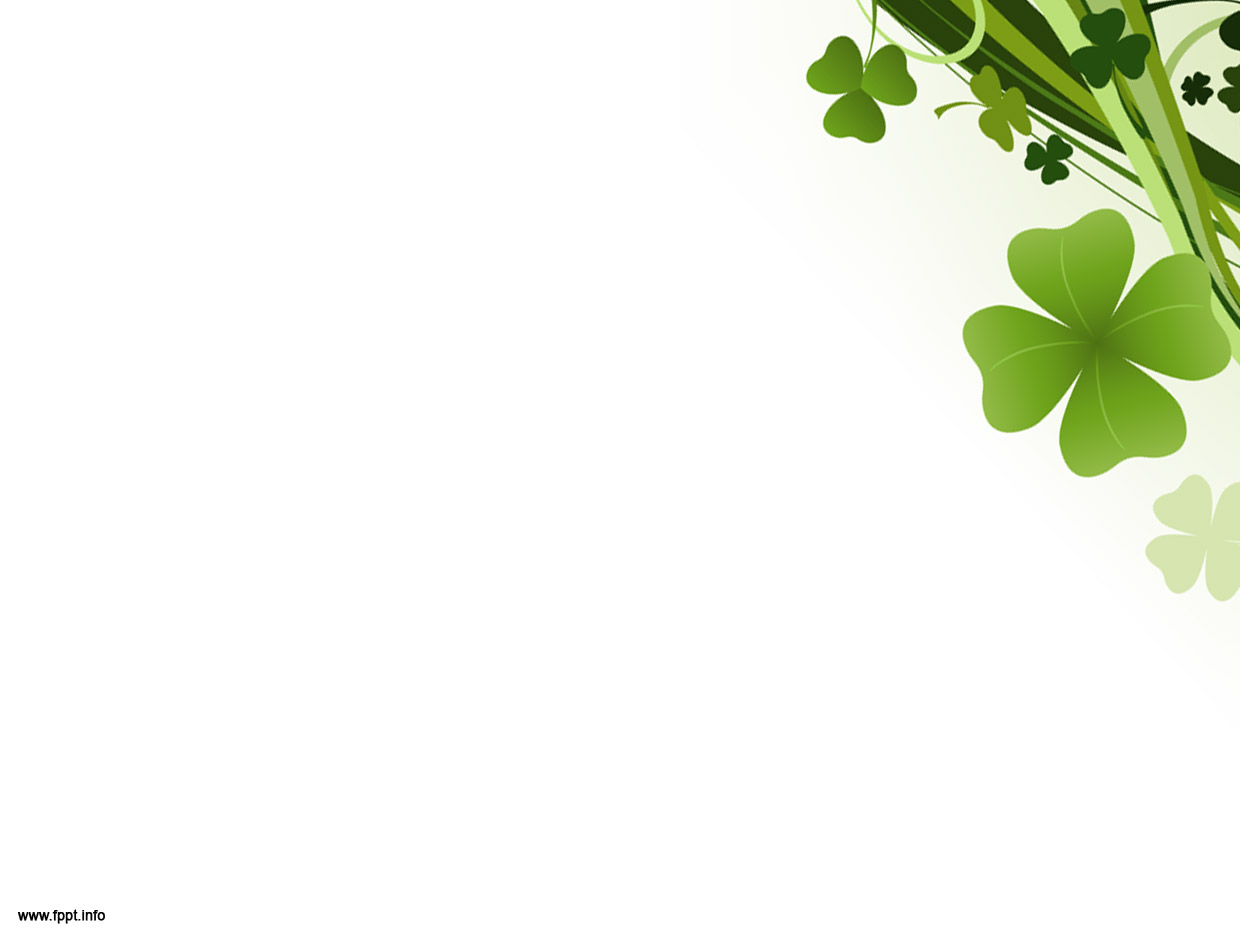 KOEFISIEN VARIASI KUARTIL


RUMUS



Dengan
Kvq :  koefisien variasi kuartil
Q3  : Kuartil atas
Q1  : Kuartil bawah
Me  :  Median
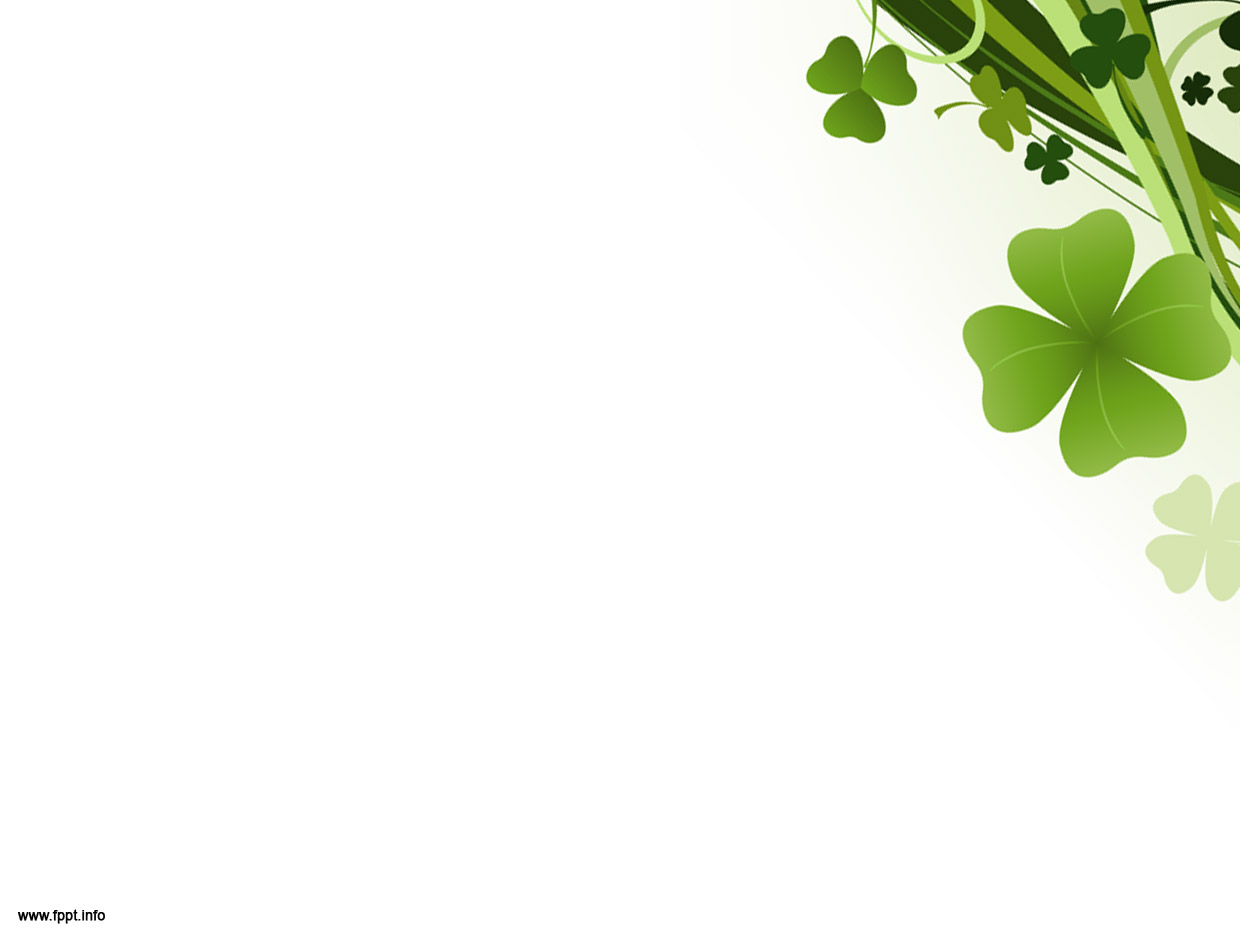 UKURAN KEMENCENGAN
(SKEWNESS)


Skewness adalah derajat ketidaksimetrisan suatu distribusi. Jika kurva frekuensi suatu distribusi memiliki ekor lebih memanjang ke kanan (dilihat dari meannya) maka dikatakan menceng kanan (positif) dan jika sebaliknya maka menceng kiri (negatif)

Rata-rata hitung dan standar deviasi dari dua distribusi mungkin sama, namun bentuk frekuensi dua distribusi tersebut bisa saja berbeda karena tingkat kemencengan berbeda.
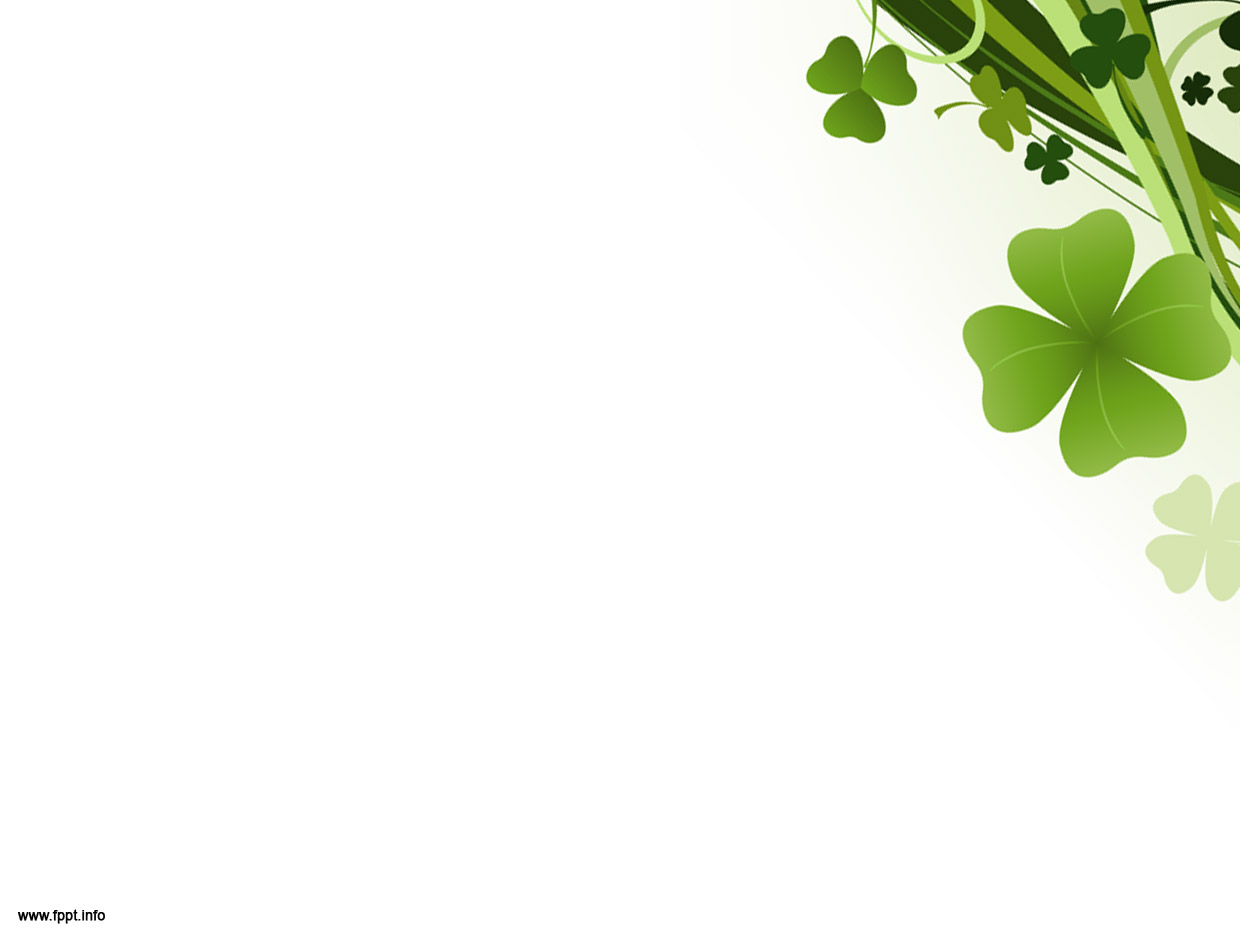 KOEFISIEN KEMENCENGAN

RUMUS PEARSON (1)




Dengan

Sk : koefisien kemencengan
Mo: Modus
S : standar deviasi
    : rata-rata hitung


Menurut Pearson
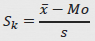 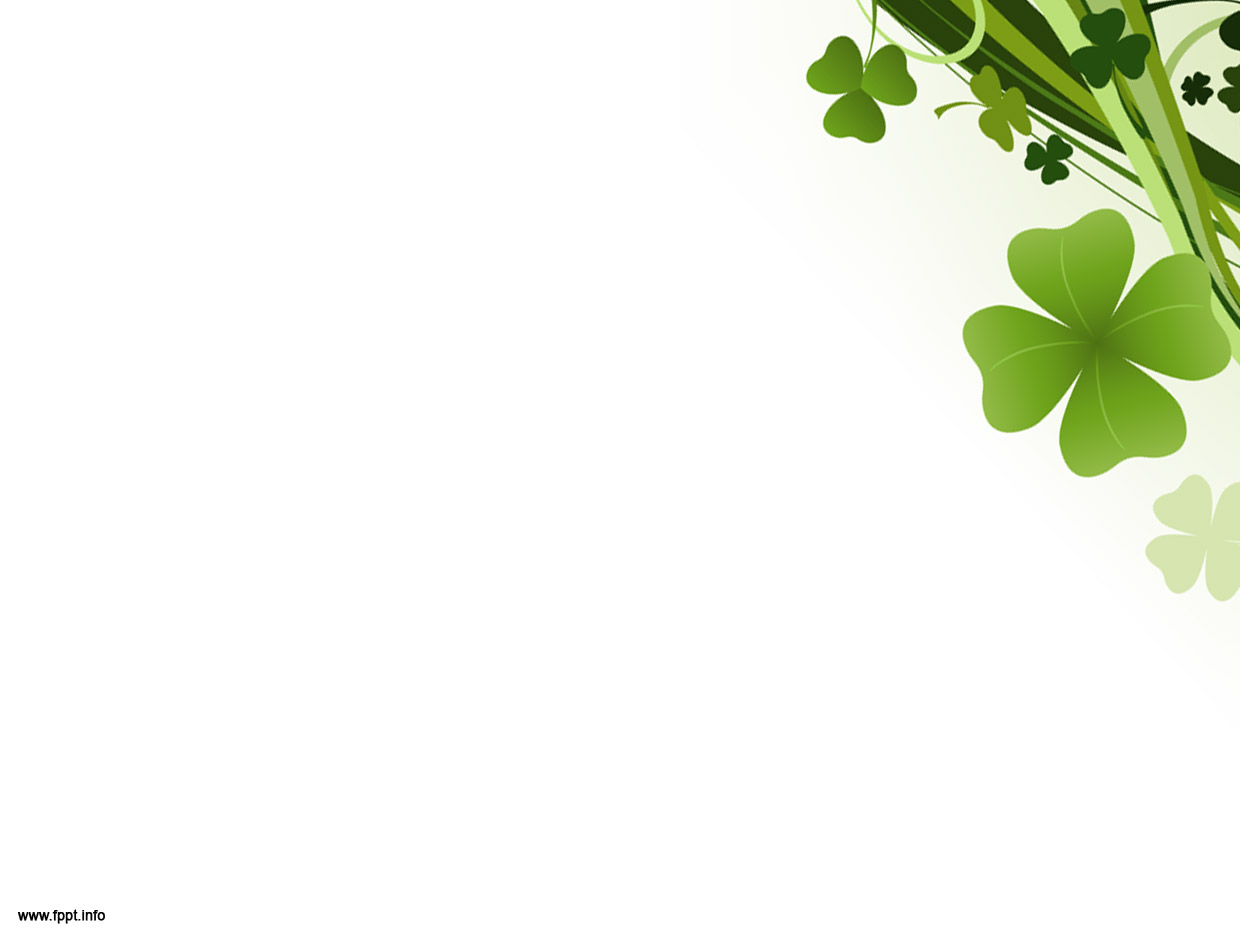 KOEFISIEN KEMENCENGAN

RUMUS PEARSON (2)




Dengan

Sk : koefisien kemencengan
Med : Median
S : standar deviasi
    : rata-rata hitung
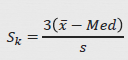 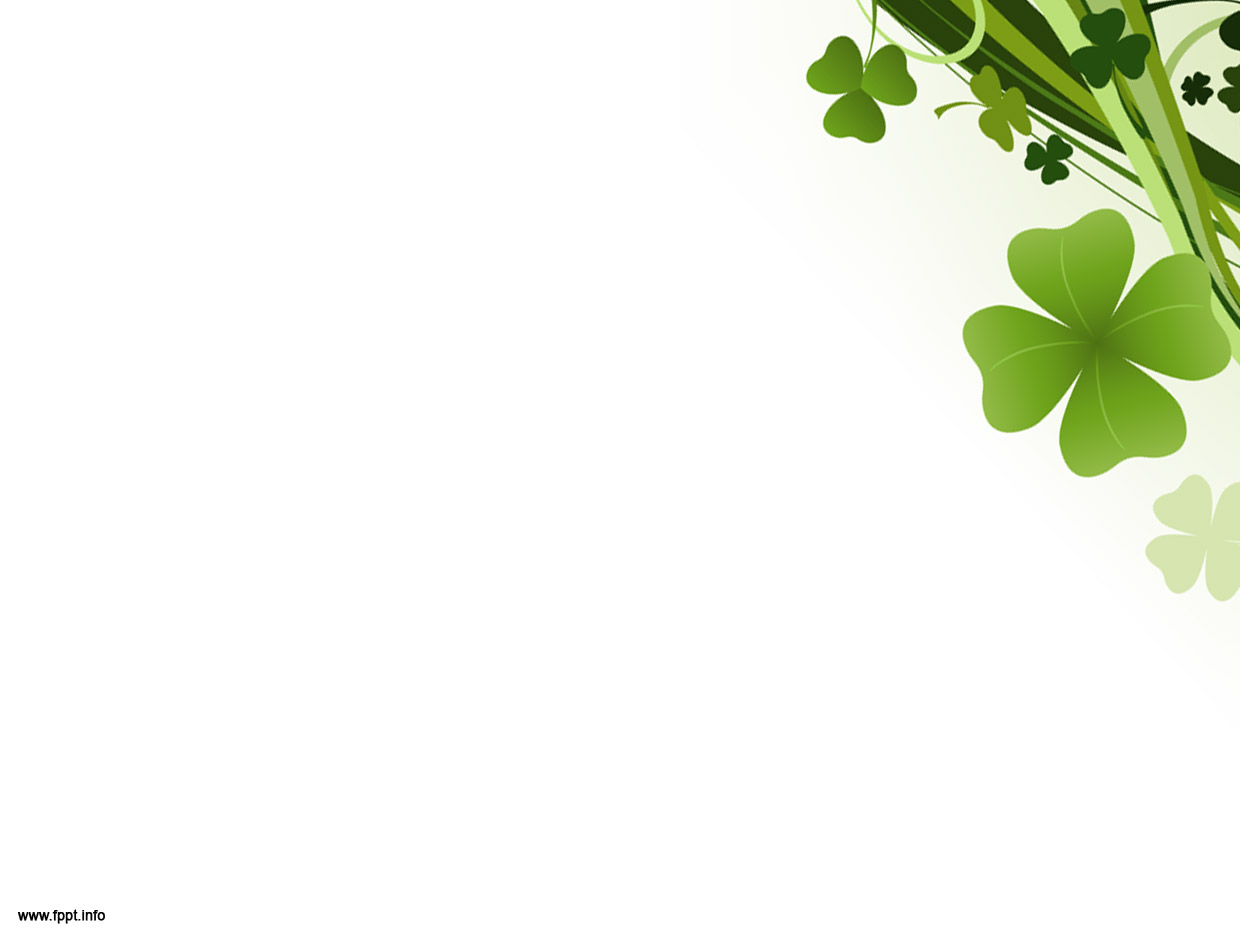 KOEFISIEN KEMENCENGAN


Sk =0
Berarti distribusi simetris
Mean = Median = Modus

Sk >0
Berarti distribusi menceng ke kanan
Mean>Median>Modus

Sk<0
Berarti distribusi menceng ke kiri
Mean<Median<Modus
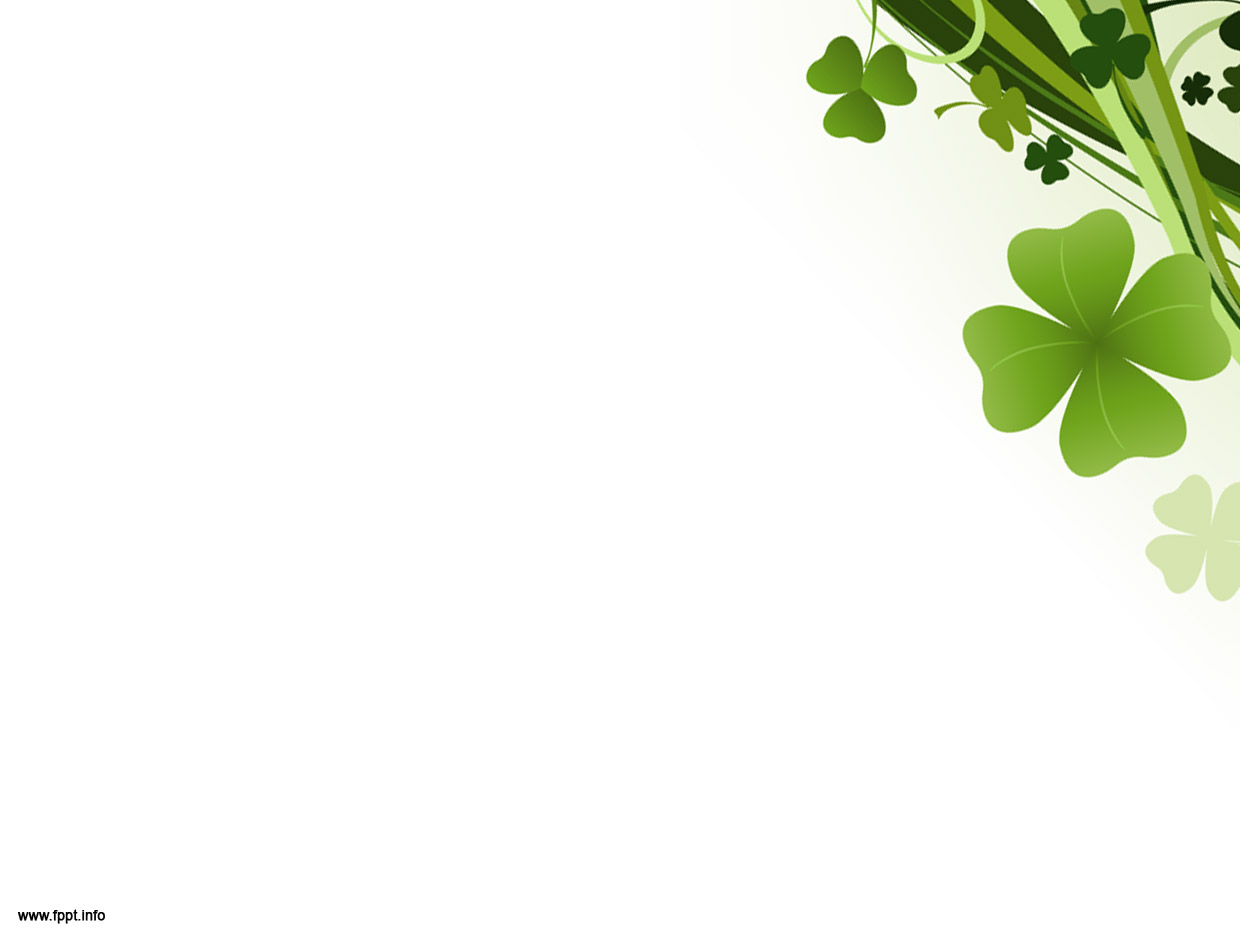 KEMENCENGAN RELATIF

 Kemencengan relatif adalah kemencengan populasi di sekitar rata-rata teoritis.

Data tidak dikelompokkan:



Data dikelomkpokkan




Menurut Pearson, jika                        maka distribusi sangat menceng
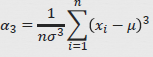 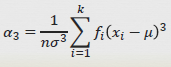 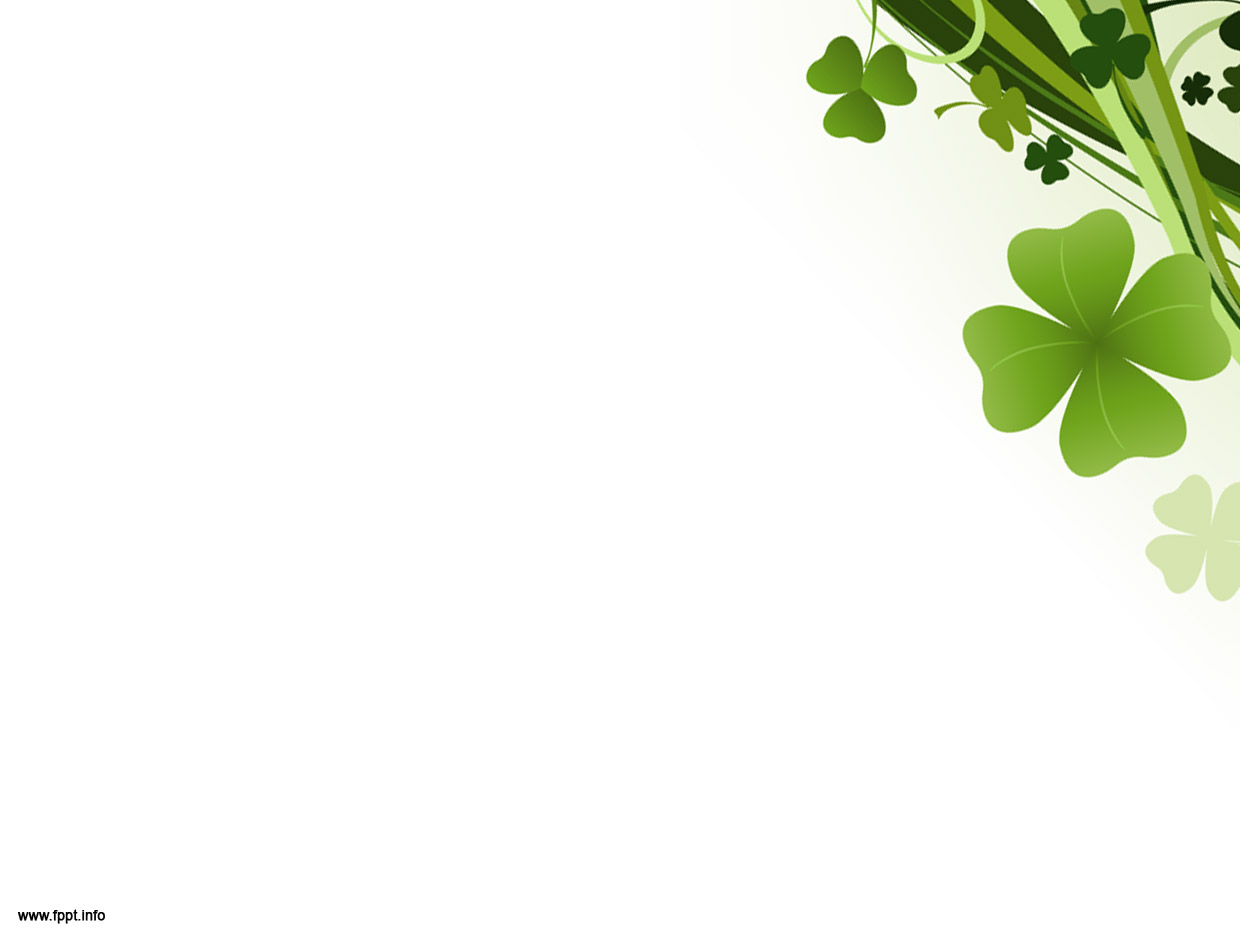 UKURAN KERUNCINGAN
(KURTOSIS)

Kurtosis adalah derajat kepuncakan dari suatu distribusi yang dibandingkan dengan distribusi normal

Macam-macam kurtosis:
Leptokurtik, yaitu distribusi dengan puncak yang relatif tinggi

Mesokurtik, yaitu distribusi normal


Platikurtik, yaitu distribusi dengan puncak yang relatif datar
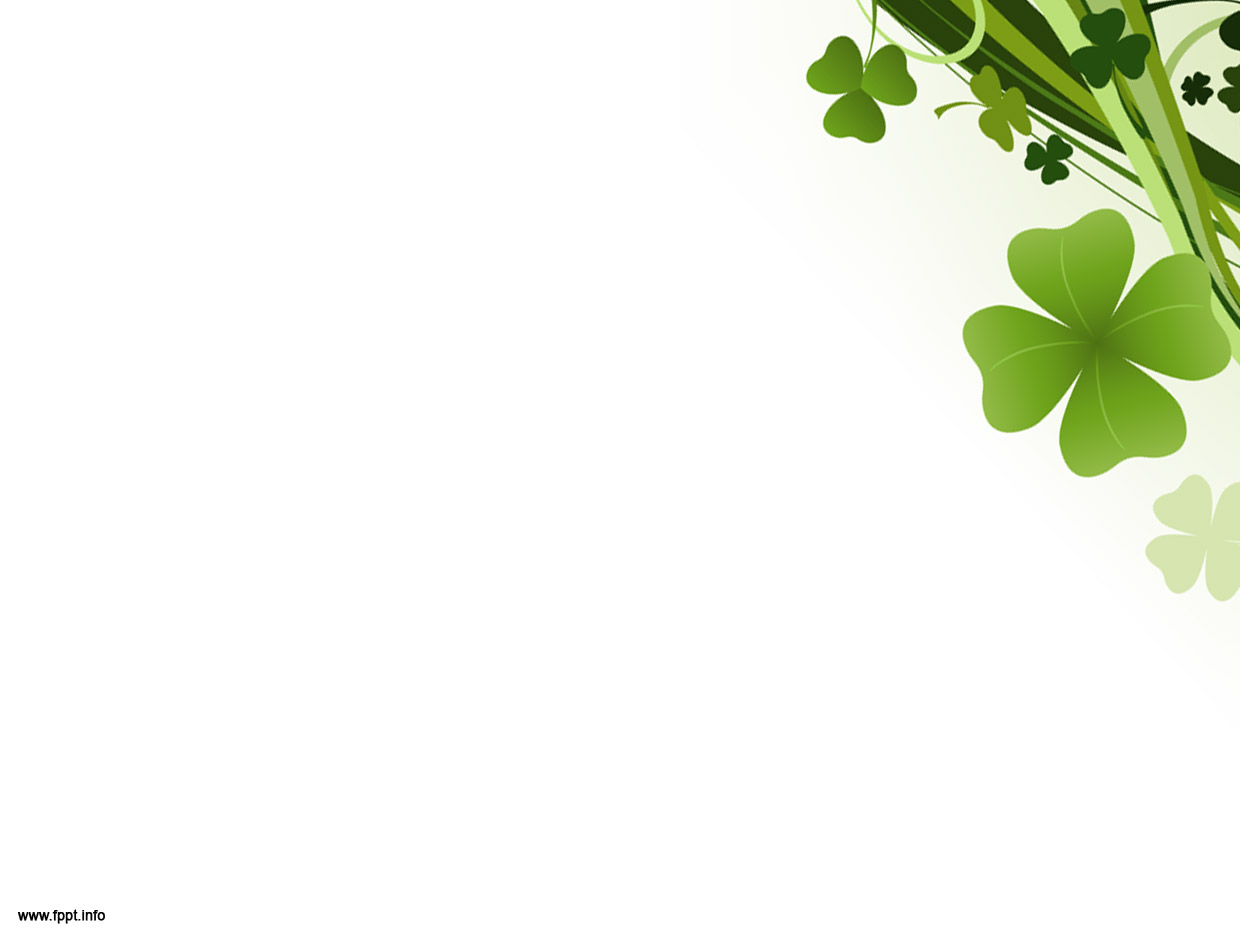 UKURAN KERUNCINGAN
(KURTOSIS)

Cara mengukur Kurtosis

Data yang dikelompokkan




Data dikelompokkan
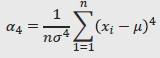 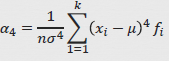